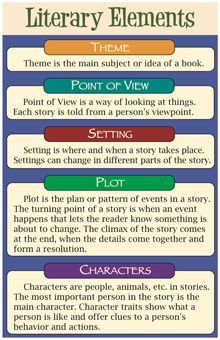 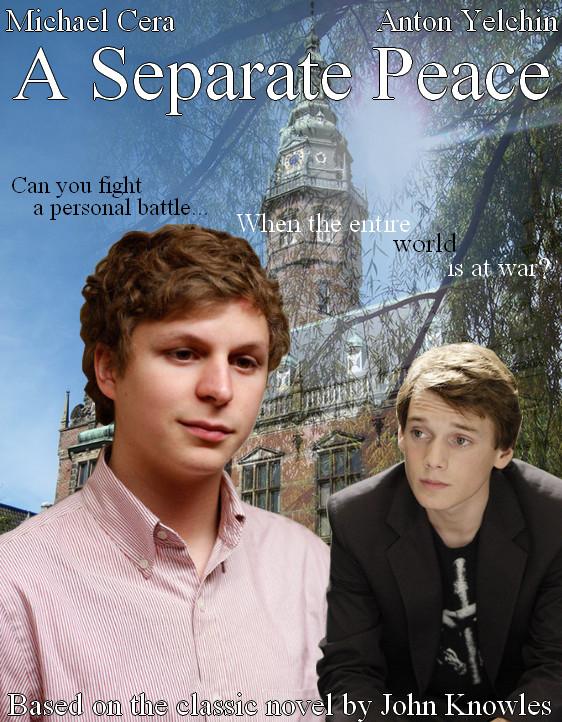 A Separate Peaceby John Knowles
Literary Elements: Chapter 2-3
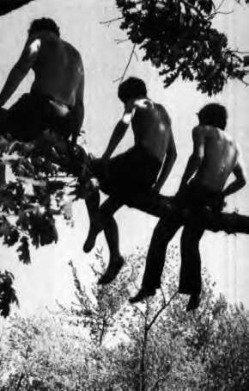 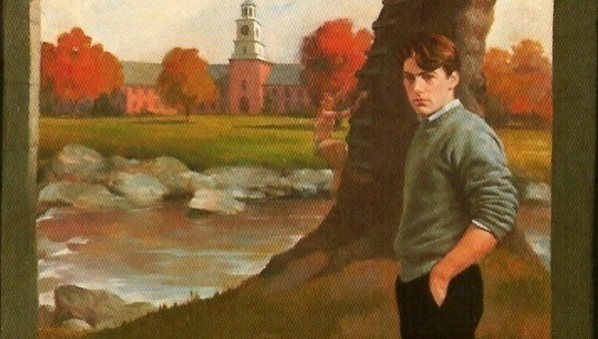 Main Characters
Gene Forrester: 
quiet, follows the rules, likes to remain respectful of the rules, more than Finny
Hesitant at first, thinking about his actions, then ends up following Finny’s lead

Finny:
Rule breaker: for example, absent at dinner, wearing a pink skirt, wore his tie as a belt during tea with the substitute headmaster ; went to a beach with Gene, left school, had dinner and a beer
Bold/Daring: willing to break rules ex. Pink shirt and tie; at the beach
Protective of Gene: rescued Gene from the tree/swimming; enjoys the position of leading Gene
Very Athletic/Sporty: swimmer, breaks the school swimming record, introduced the new sport of Blitzball with a huge large medicine ball (not an easy sport)




:
Secondary Characters
Students Who Join the Boy’s Suicide Society
Followers:  because they take Finny’s leadership and go along with it.

2.  Mr. Prudhomme: supervising faculty
Aware of Finny’s behaviour; he does let him get away with missing dinner

Mr. Patch: summer principal
Aware of Finny’s behaviour;
Setting
Location: school, Headmaster’s Tea, tree by the river, ocean and beach, swimming pool
Time Period: Summer Session 1942
Mood:
 Excitement of pushing new boundaries for the boys, breaking some rules, may be good/bad consequences
Protective/Leadership: Finny, hoping and luring Gene to follow him and trying to inspire other students through the Suicide Society
Main Events
Chapter 2
Substitute teacher, Mr. Prudhomme tries to discipline Gene and Finny for missing dinner the evening before
Mr. Patch-Withers is the substitute headmaster and hosts a tea; it was noticed that Finny was wearing his school tie as a belt, and he managed to escape from getting in trouble by talking his way out of the trouble; Mr. Patch-Withers laughed at Finny which disappointed Gene
The boys go swimming in the river and Finny ends up saving Gene’s life when Gene lost his balance
The boys form a secret society called The Secret Suicide Society of the Summer Session

Chapter 3
6 new students join the Secret Suicide Society Club and they have nightly meetings
Expectation is to jump out of the tree into the river
Gene does not like this rule, but still goes along with it
Finny develops a game called Blitzball with a big medicine ball
Finny is a strong swimmer and broke the school record while swimming privately with Gene; 
Finny decides to leave with Gene and go swimming in the ocean, have dinner at a hot dog stand and drink beer
Finny tells Gene that he is his best friend; Gene hesitates and does not say the same
Theme
Education: style of education (private boys’ US boarding school at the end of WW2); private boys education at the time of the war; intro to private school
Trust: Finny trying to build trust with Gene; Gene seems to be trusting him at this point, but he’s aware that Finny is breaking rules and he is not 100% on board with this, but he remains silent
Friendship: between Finny and Gene; exploring the boundaries of their friendship with Finny being more dominant in the friendship, Gene remaining silent; Peer Pressure among the boys to follow Finny? Is this a true friendship? Does Finny depend on Gene to follow him so that he feels good?  Does Gene depend on Finny to lead him?
Identity: Finny is confident and aware of who he, a rule breaker and confident, he doesn’t care; Gene who is currently not sure 100% of his identity
Jealousy: Is Gene jealous of Finny and how he gets away with breaking the rules?  Is Gene jealous of Finny’s ability to talk his way out of rule policies?
Meaningful Quotes
pg. 32 “If he hadn’t been there I could have fallen on the bank and broke my back. If I had fallen awkwardly I could have been killed.”-meaning that Gene feels lucky that Finny saved his life; he realizes he is doing some dangerous activities with Finny

Pg. 44 “I thought and looked at him up and down. He didn’t look right back at me. You are too good to be true I said after a while.”-Gene speaking to Finny-meaning that Finny is unbelievable with his actions, very daring compared to Gene
Figurative Language
Personification pg. 46 “The wave hesitates balances there and then hissed back towards the deep water, its tentacle not quite interested enough to drag me with it.” could mean Gene is the wave and is right now hesitant to follow Finny entirely;
Vocabulary-Ch.2-3
Hesitates: stopping or slowing down actions because of uncertainty
Blitzball: game with round ball used to score points in opponents’ nets
Boundaries: limits, physical or imaginary, mental
Ceremoniously: performed according to a ceremony
Sportsmanlike:  performed according to good teamwork/sportsmanship
Bumblers:  someone making a mistake becoming incoherent or difficult to understand
Trampling: stomping on something or someone usually involving crowds
New Hampshire: New England state bordering Maine, Vermont and Canada
Optimistically: with optimism or hope
Unconsciously: without being fully aware or cognisant
Text and Society
Friendship and Peer Pressure: When does a good friendship become pressure to keep up with the other person?
Self-Confidence/Communicating the Truth: opening up and communicating to friends and to the group or community of community when something is wrong ex. Gene with Finny breaking the rules and the boys in the Super Suicide Society. How far is too far to hide the truth?  When do games and fun groups become dangerous and who’s job is it to reveal the truth before it’s too late.  Revealing about breaking rules?
Private v. Public Education: positive and negatives of both systems; cost; student-teacher ratio etc. ; parental involvement and awareness of student actions at private boarding school